The Percussion Family
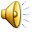 Positive Examples
Negative
Examples
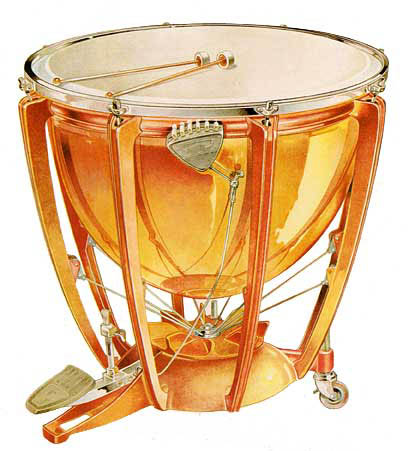 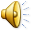 Timpani
Pitched
Strike
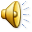 Positive Examples
Negative
Examples
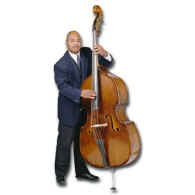 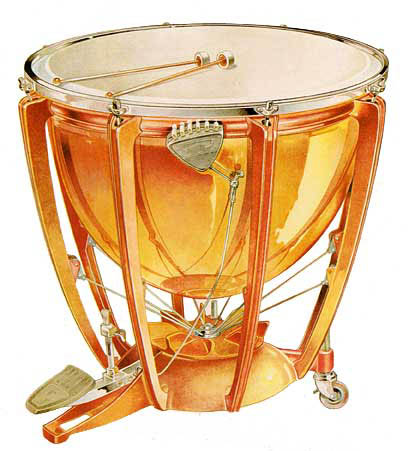 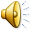 Timpani
Pitched
Strike
String Bass
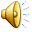 Positive Examples
Negative
Examples
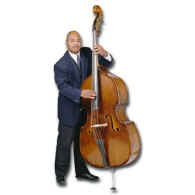 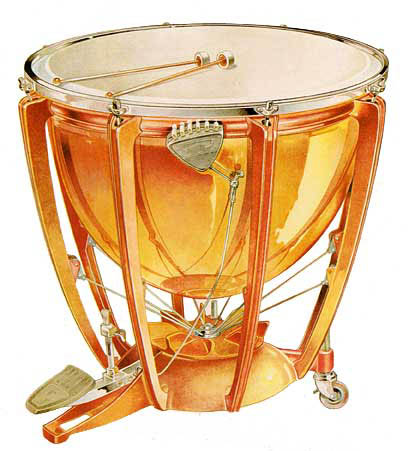 Timpani
Pitched
Strike
String Bass
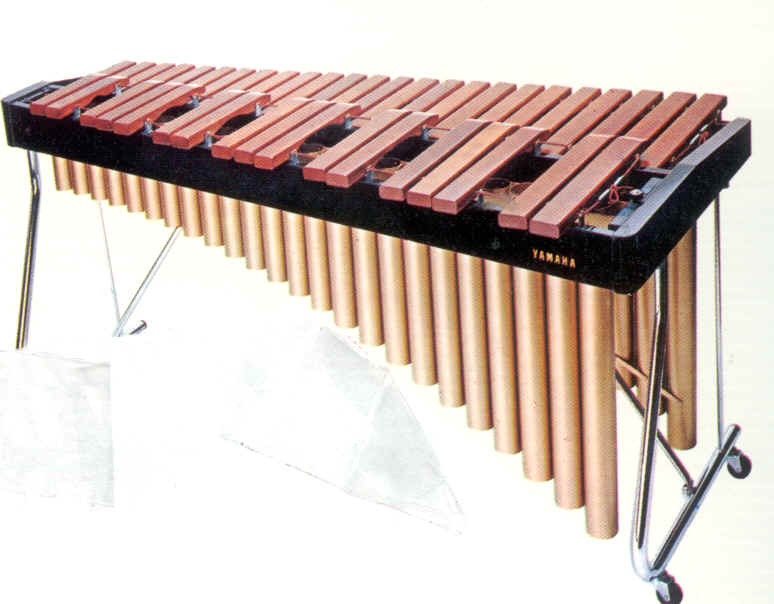 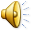 Xylophone
Pitched
Strike
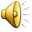 Positive Examples
Negative
Examples
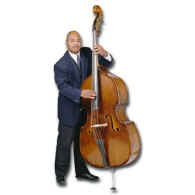 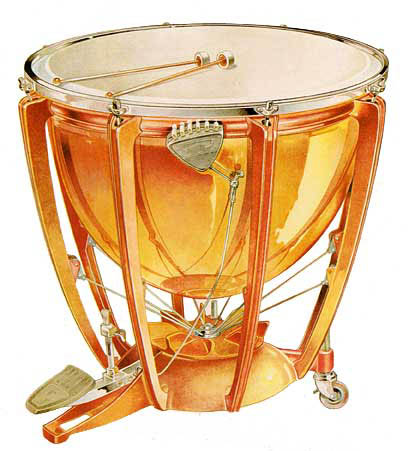 Timpani
Pitched
Strike
String Bass
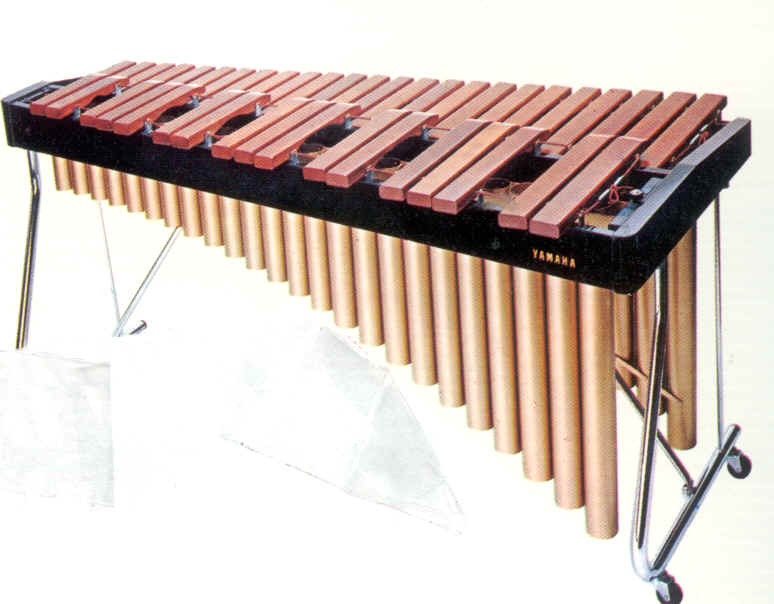 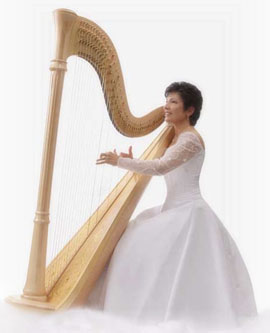 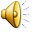 Xylophone
Pitched
Strike
Harp
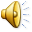 Positive Examples
Negative
Examples
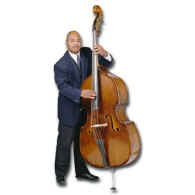 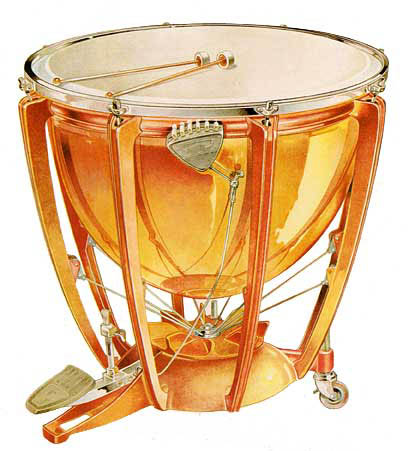 Timpani
Pitched
Strike
String Bass
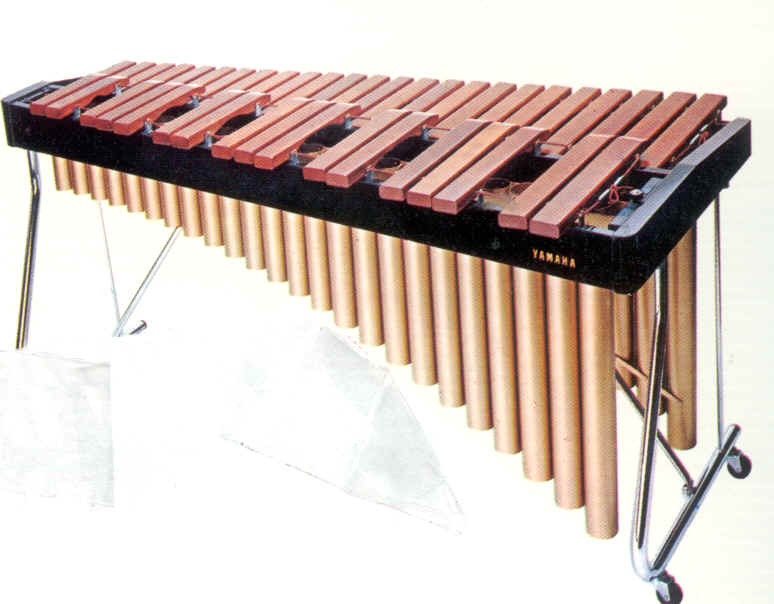 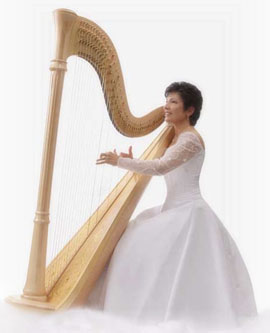 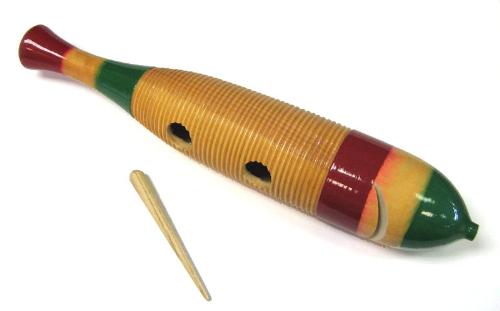 Xylophone
Pitched
Strike
Harp
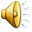 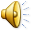 Guiro
Unpitched
Scrape
Positive Examples
Negative
Examples
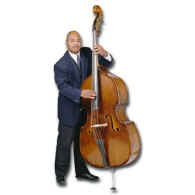 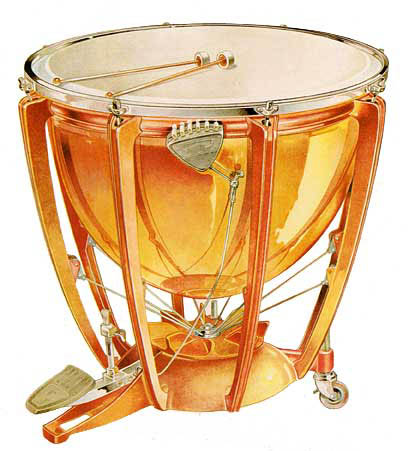 Timpani
Pitched
Strike
String Bass
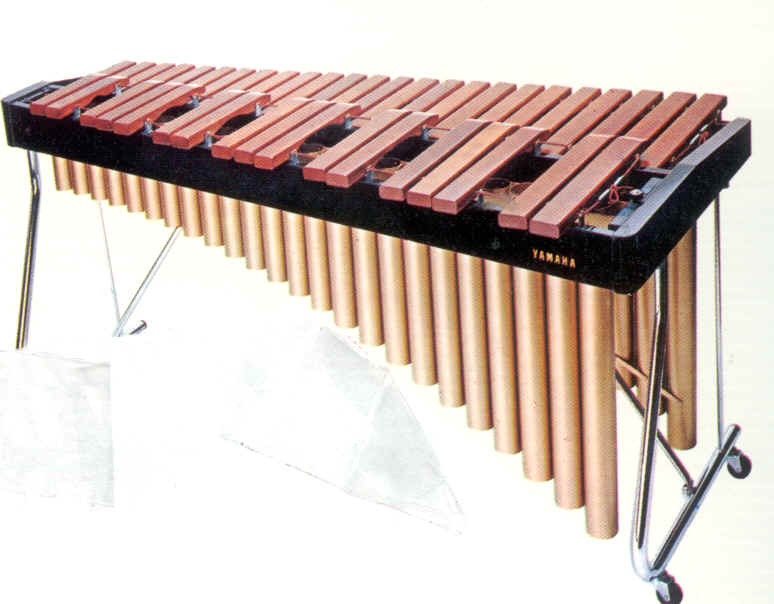 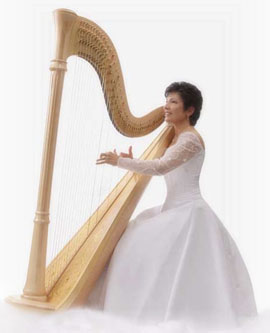 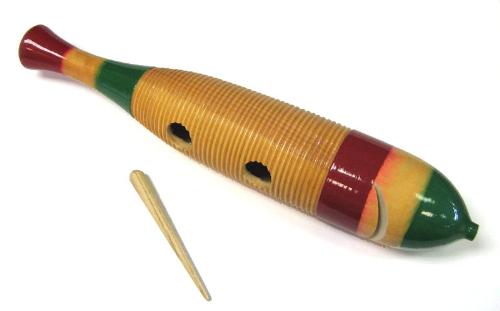 Xylophone
Pitched
Strike
Harp
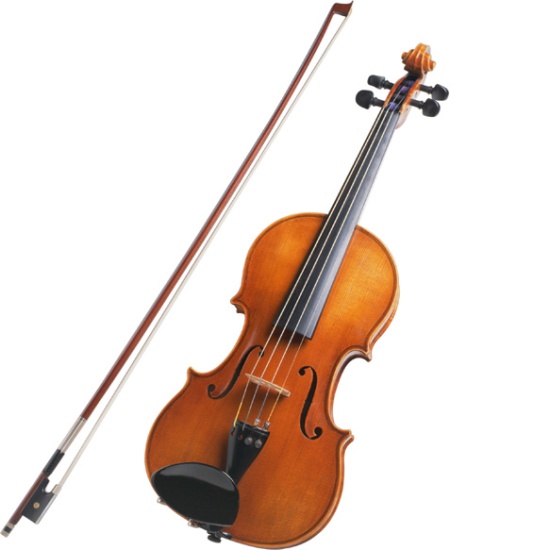 Guiro
Unpitched
Scrape
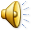 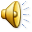 Violin
Positive Examples
Negative
Examples
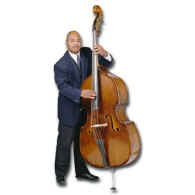 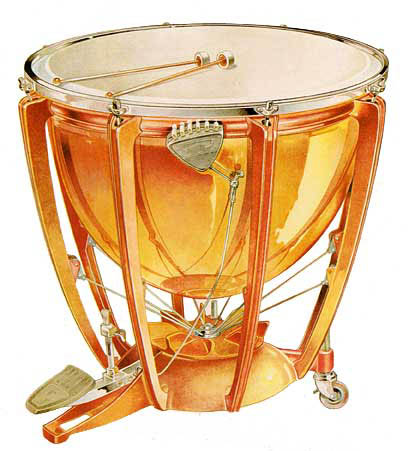 Timpani
Pitched
Strike
String Bass
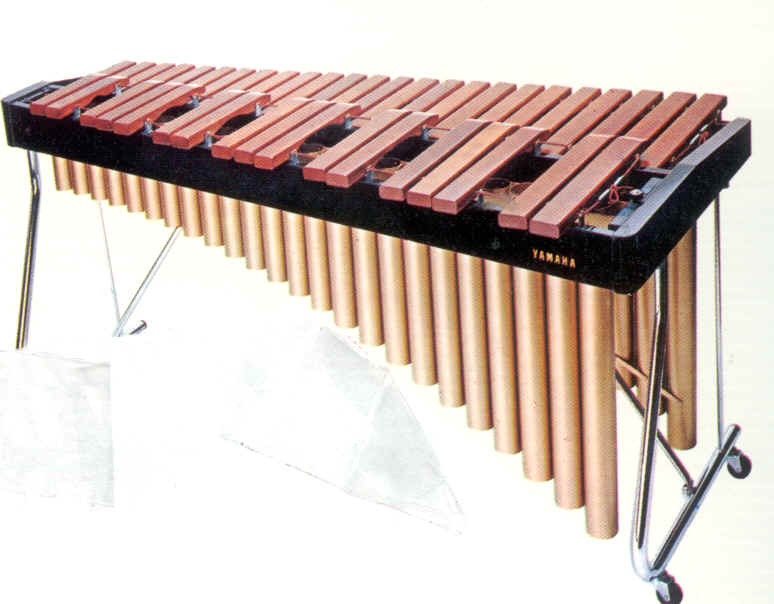 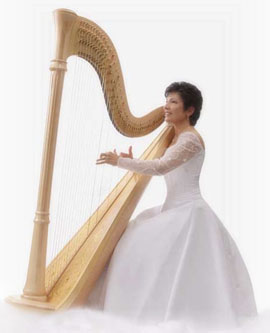 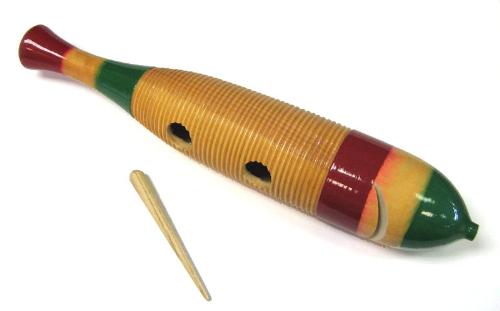 Xylophone
Pitched
Strike
Harp
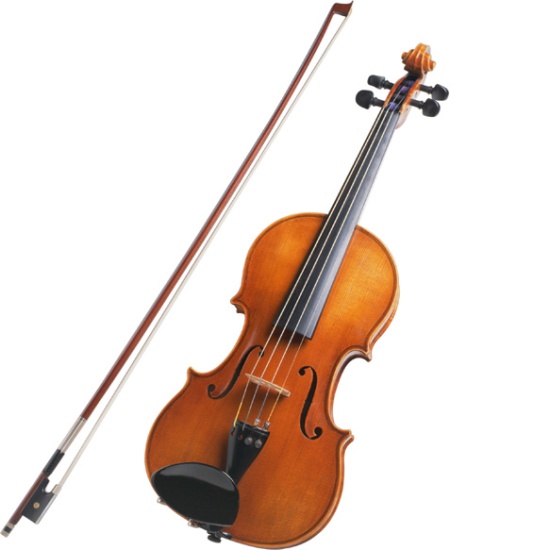 Guiro
Unpitched
Scrape
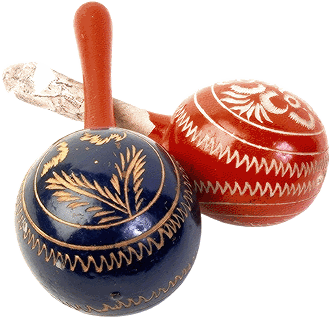 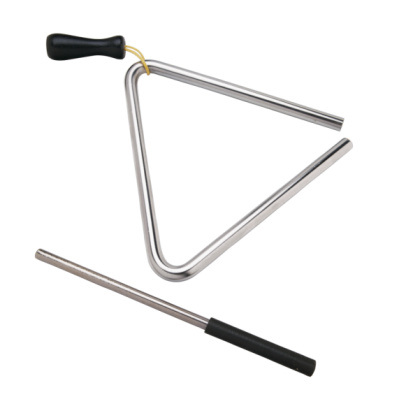 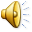 Maracas
Unpitched
Shake
Triangle
Unpitched
Strike
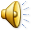 Violin
Citations
Images
Timpani - http://tmo2000c.ipower.com/instruments/photos/timpani.jpg
Xylophone - http://library.thinkquest.org/05aug/01803/xylophone.jpg
Triangle - http://www.buzzle.com/images/musical-instruments/percussion-instruments-triangle.jpg  
Maracas – http://www.musicwithease.com/maracas-6.gif
Guiro  - http://www.quia.com/files/quia/users/amwestenberg/Guiro
String Bass - http://www.grahamnasby.com/misc/images_concertband/string-bass.jpg
Harp – Joanna Mell http://www.joannamell.com/assets/images/harp_joanna_mell_white_dress.jpg
Violin - http://www.encoremusiclessons.com/images/about_page_imgs/violin-lg.jpg
Sound Samples  - Taken from Boise Philharmonic Children’s Concert; Sample CD, 2002.
Timpani – March for Kettledrums, Played by Nexus Ensemble, Jacques Philidor, composer.
String Bass – Carnival of the Animals “The Elephant”,  Played by Gabin Louridon, C. Saint-Saens, Composer.
Xylophone – Bolero – Spanish Dance No. 5,  Played by Nexus Ensemble, M. Moszkowsky,  Composer.
Triangle and Maracas -  Unknown.  
Harp – Concerto for Harp and Orchestra, Played by Nicanor Zabaleta, F. Boieldieu, Composer.
Guiro -  Guiro’s, Played by Sound effects, Special FX2.
Violin – Microsoft Office Sound Samples
Narration – Trudi Clark-Cochrane

Created by Trudi Clark-Cochrane, Meridian Joint School District No. 2, 2012